ACT CAF/HAF
2023 – 2024 Presentation
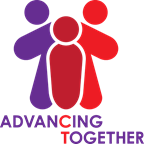 1
2023-24 Presentation Agenda


Operating Principles 
General Eligibility Requirements
Client Intake Requirements
Overview of Services
Client Assistance Funds (CAF) 
Housing Assistance Funds (HAF)
Determination Process 
Contact Information
2
Operating Principles


1990 Ryan White CARE Act
	Ryan White Funding is intended to address the emergency needs  of people living with HIV, and must be the funding of last resort. This is not an entitlement. It is not meant for ongoing financial issues.


Written documentation concerning the reason for requests is required per HRSA and the City of Hartford.
3
Medical Case Manager Partnership
MCM are crucial to the success of the CAF/HAF Program. It is important for MCM to maintain ongoing communication with ACT, as well as other Ryan White agencies/healthcare providers. 


MCM should provide budgeting assistance to ensure client self-sufficiency and success.
MCM role is to help clients access suitable entitlement programs, subsidized and affordable housing programs, utility assistance, and food assistance.
Complete and accurate submission of client documentation will allow ACT to administer assistance in a timely manner. The cover sheet/checklist serves as a tool to ensure completeness of applications.
4
[Speaker Notes: Budgeting: for example, if a client is on the subsidy and they are approaching the end of their contract, it is important to let the client know so that they can adjust their monthly budget.]
General Ryan White Eligibility



RW Part A/Hartford TGA – Client’s must be a resident(s) of the Greater Hartford Transitional Grant Area (TGA) – Hartford, Middlesex and Tolland Counties.
RW Part B – Funding prioritizes Tolland Counties, but serves client’s statewide. 
In cases where the client is affected rather than infected, the service(s) must be intended to provide direct benefit for the infected individual (s).
5
Client Eligibility & Intake Requirements

Release of Information to ACT/ RW Network updated every 18 months
Ryan White Consent Form updated every 18 months 
ACT CAREWare Consent form updated every 18 months 
ACT Bill of Rights is for the duration of client services (one-time signature)
Client Lab Report- CD4 Count & Viral Load updated every 12 months
Ryan White Eligibility Form updated every 12 months
Income Verification (SSI Letter, Work Income/paystubs, Zero Income Affidavit) updated every 12 months 
Client Demographics 

If the documentation is in CW – you only need to fax the request forms. We highly recommend uploading documentation into the appropriate data system. 
 Requests require INTERNAL CW referrals.
6
Overview of Services
Client Assistance Funds (CAF)
Over the counter medications (EFA Meds)
EFA Utility Assistance
Food Voucher Assistance
Health Insurance Premiums & Copays after insurance
Medical Transportation: 
Bus passes
Coordinated Uber
Uber Vouchers
Gas Card Assistance 

Housing Assistance Funds (HAF)
First month’s rent 
Arrearage (up to two months)
One Time Payment 
Ongoing subsidy ($300 month for up to two years)
Emergency Housing: 14 might stay at Carrier Motor Lodge or Little Village Motel
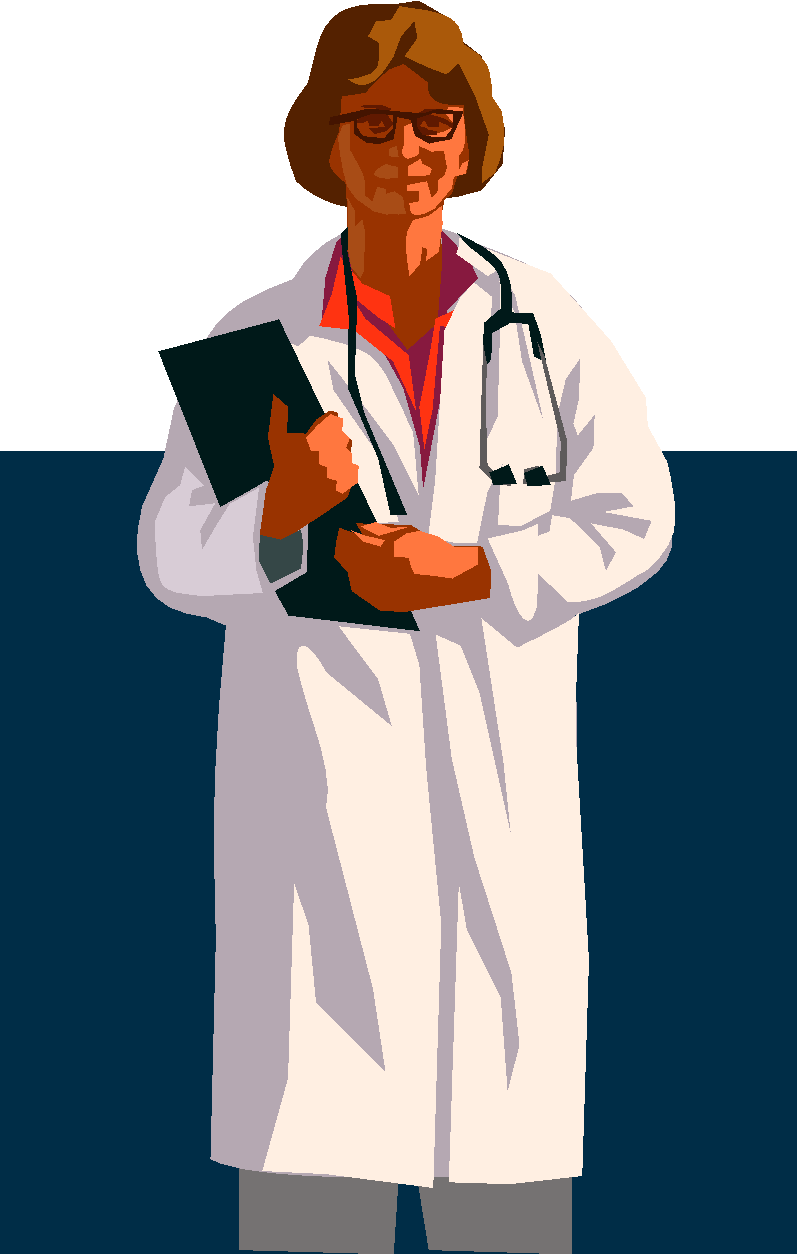 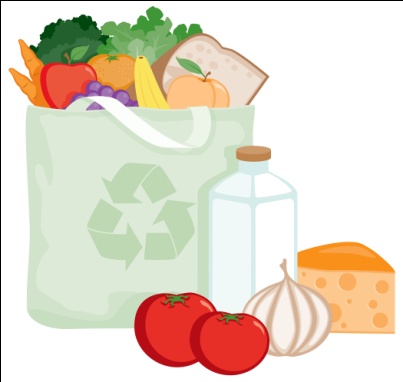 [Speaker Notes: Durable medical equipment: wheelchairs, oxygen tents, crutches]
Health Insurance Premium and Cost Sharing

For the 2023-24 fiscal year, only RWA Clients are eligible for HIP 
Does cover health insurance premiums, as well as Co-pays for medication and medical bills
Does not cover Viagra, other erectile dysfunction medications, durable medical equipment or smoking cessation medications.
Charges incurred OUTSIDE of the contract period may not be covered.
Detailed invoices must indicate date of service, type of service, what Insur adjustments were, and the remaining client balance. 



Cap of $1,200.00
8
[Speaker Notes: This may include co-pays, new prescriptions, refills of medications, vitamins, supplements, durable medical equipment, supplies (such as ostomy bags, insulin syringes, wound dressings, etc.) or over the counter medications prescribed by a physician.]
EFA Medications
Includes over the counter meds, not covered by insurance.


For the 2023-24 fiscal year, RWA Clients are eligible for EFA Medications 
Does not include durable medical equipment 
Charges or medications OUTSIDE of the contract period may not be covered.




    Cap of $200.00
9
EFA Utility Assistance 
Covers electricity, heating oil, gas payments, & water bills

Does not cover Internet/Cable TV bills 
For clients who have past due notices greatly exceeding the cap, CAF/HAF is unable to provide assistance unless a separate agency covers remaining portion of billing statement. 
Client’s may apply for the Eversource NUSTART Program, in which case CAF/HAF will pay their Good Faith Payment 


Cap of $1,000.00
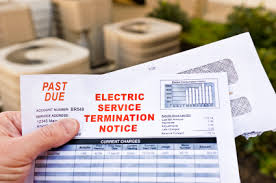 10
[Speaker Notes: Not available for ongoing utility bills.]
Food Voucher Program 
Food Vouchers are intended to be an emergency assistance program for income strapped clients. 

After approval is granted, vouchers are processed by finance. The approval letter does not mean that vouchers are ready for pick-up. MCM will receive an email from ACT letting them know that Food Vouchers ready. MCM should email CAF/HAF to coordinate a day/time to pick up available vouchers. 
Food Vouchers will not be mailed. 
Please apply for Food Vouchers in increments of $40.00


Cap of $160.00
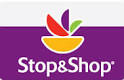 11
[Speaker Notes: Not available for ongoing utility bills.]
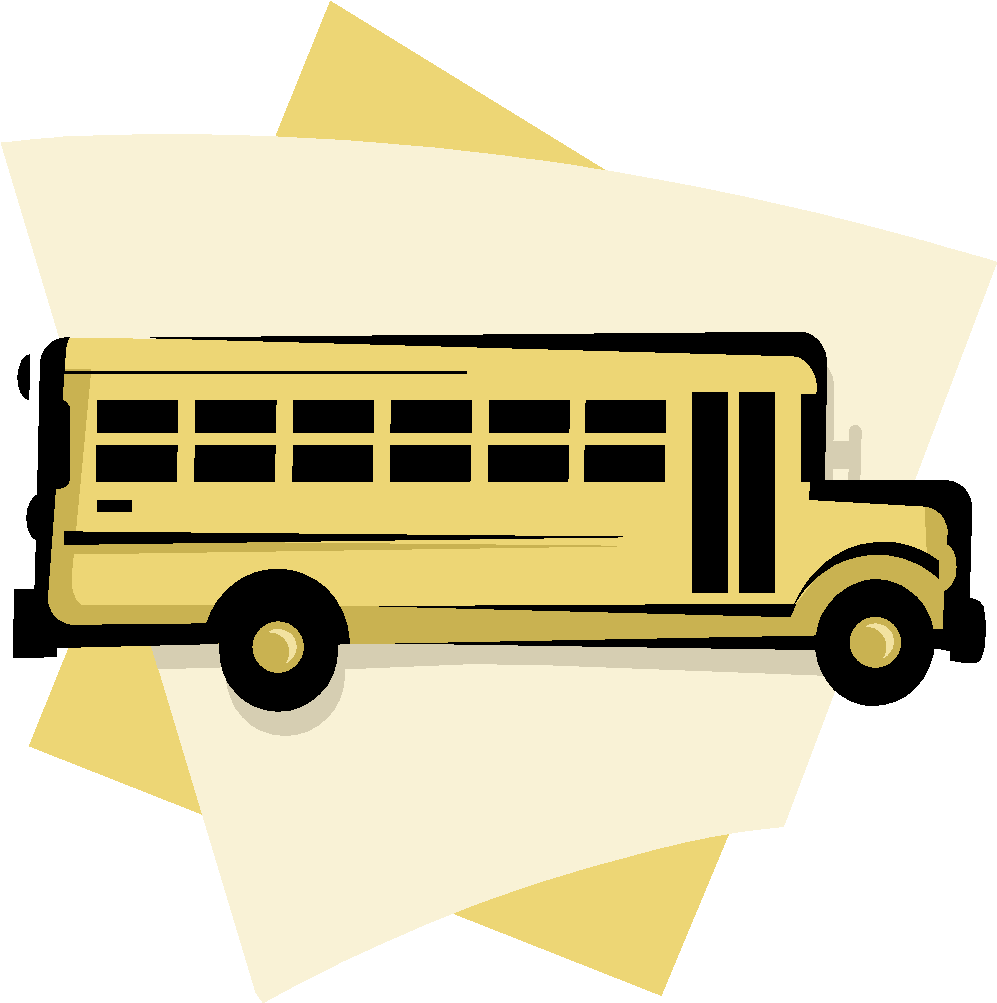 Transportation

Bus Passes
Bus passes include 10 ride bus passes (up to 4 at a time/per month) and 31 day bus passes
Transportation Ride Chart must clearly list the locations/address that the client intends to utilize the bus passes. Ride chart must also include the number/frequency of appointments
 Clients who are on Medicaid are not eligible for this program.  
Clients can either receive transportation assistance through ACT or LCS.
After approval is granted, bus passes are processed by finance. The approval letter does not mean that a case manager can come pick them up. MCM will receive an email from ACT letting them know that Food Vouchers ready. MCM should email CAF/HAF to coordinate a day/time to pick up available vouchers.
12
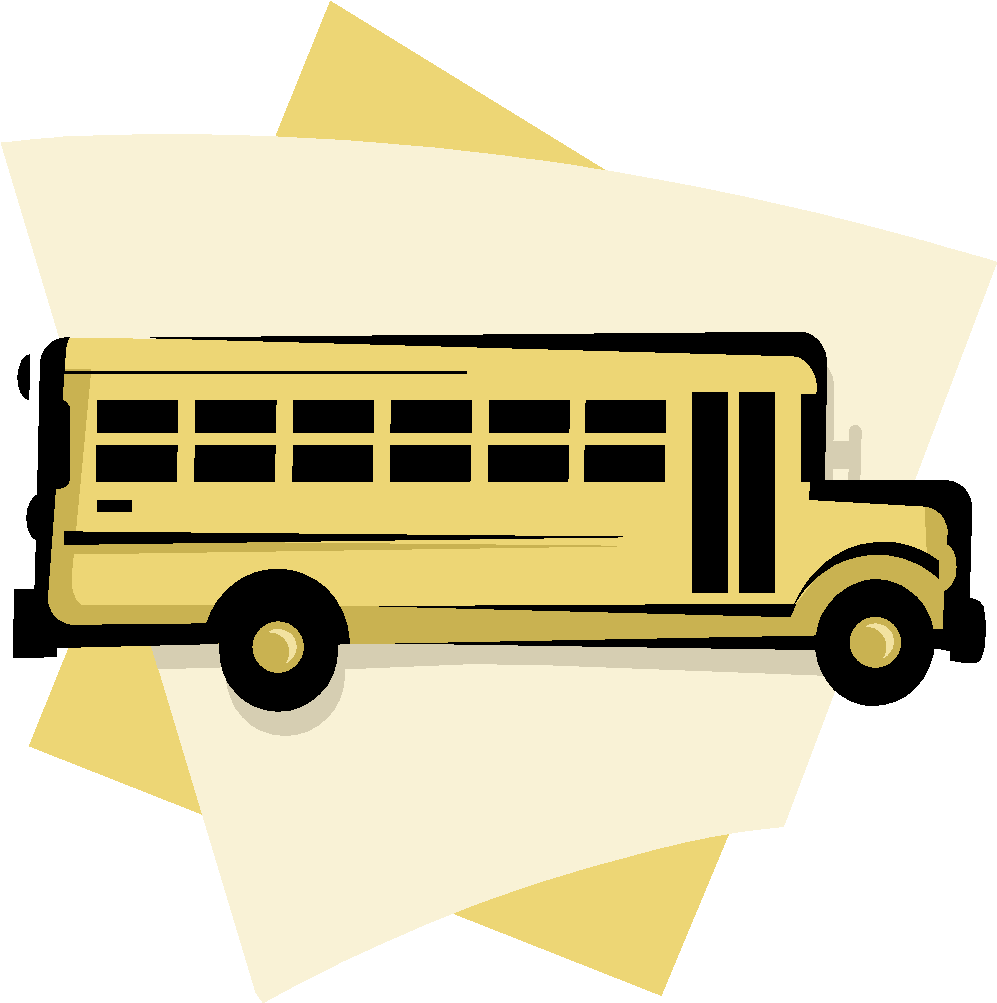 Transportation Continued 

Uber Vouchers
Uber Vouchers are provided in increments $25.00 gift cards. Clients can apply for 4 vouchers per month. 
The ride chart with locations and estimated dates of travel are required
Clients must have a working mobile devise to coordinate their trips

Coordinated Uber Health
An ROI to Uber Health is required 
Client must have a working mobile devise to coordinate their trips
CAF/HAF requires at least three days notice prior to day of appointment. Last minute requests may not be approved.
13
Transportation Continued 

Gas Card Assistance
Gas Card Vouchers are provided in increments $30.00 Shell Station gift cards. Clients can apply for 2 vouchers per fiscal year. 
Transportation Ride Chart must clearly list the locations/address that the client intends to utilize the bus passes. Ride chart must also include the number/frequency of appointments


Cap of $60.00
14
Housing Assistance Funds (HAF)
Assessing Housing Stability –Simply having a place to live may not be stable housing

Indications of unstable housing:
No lease in client’s name
No income – even with Section 8, there are other life expenses (transportation, utilities, laundry, food, toiletries).
Living with family or friends.
Recent loss of a rent subsidy/income.
A significant increase in rent per month.
15
Outline of HAF Services

First month’s rent. (Documentation of paid Security Deposit is required)
One-time assistance
Arrearage: Up to two months back rent
Emergency Housing: 14 night stay at Carrier Motor Lodge or Little Village Motels
Ongoing Rental Assistance: $300.00 a month for up to two years
Updated Rent Verification forms and RW Eligibility are required every six months. Failure to submit Intake forms and RV will result in discontinuation of assistance 
MCM must provide documentation that the tenant is current with their rent. If a client accrues back rent, they will then be removed from the subsidy
If a client has an increase/decrease in income & falls out of the 40%-80% income to rent ratio, they are no longer eligible for assistance and will be removed from the subsidy.
16
[Speaker Notes: If a client is CURRENTLY receiving ACT ongoing assistance, missed the re-application process or did not pay that portion of their rent, we will not pay arrearage for those months or for the “ACT” subsidy for those months. If the client is in local subsidized housing or has Section 8, RAP etc.; ACT will look at these applications on a case by case basis.]
Eligibility Criteria 

Clients must fall between the 40% - 80% Income to Rent Ratio:  Gross income is calculated for client’s on entitlements, while net income is calculated for clients receiving work income
Should the client fall outside the ratio due to sudden illness or temporarily loss of employment, documentation must be provided by health care provider/employer for verification in order to remain active on the subsidy.
Clients must apply for other housing assistance programs, as ACT’s RW program is a payer of last resort. Other funding sources are to be document on the Use of Funds Form.
CMs must provide a subsequent housing plan/long-term strategy
17
How to Calculate Monthly Income








How to Calculate Income to Rent Ratio 
Example: Rent: $750 / Monthly income: $1,100 x 100 =  68%
18
Emergency Housing

Includes 14 night stay at Carrier Motor Lodge or Little Village Motel. 7 day extensions are considered on a case-by-case basis. 
Should MCM request an extension, CAF/HAF requires at least 3 days prior notice. Detailed emails/requests must be submitted for extensions, outlining the client’s subsequent housing plan & progress made while in shelter
Client and MCM must call 211 for a referral and obtain a CAN appointment date prior to approval and indicate CAN date on the Use of Funds form.
 An ROI from the Carrier Motor Lodge/Little Village Motel must be signed by the client and submitted with the Emergency Housing Request prior to approval. 
Emergency Housing Agreements must be signed by the client. 
Client’s are not allowed to bring guests or pets into their hotel. 
Clients must refrain from alcohol & drug use 
Other requirements are outlined within the agreement. Failure to comply with the Emergency Housing Agreement will result in immediate check out/loss of assistance
19
HAF Payments

Checks are made out & mailed directly to the landlord/vendor.  
The memo section of each check will contain the name of the tenant, and the address for which rent is intended. 
Subsidies are mailed out within the first 10 days of the month
All other HAF checks are processed and mailed by finance within 10 business days
20
Determination Process
Submit requests to ACT’s secure fax 860.761.6711 – email is NOT secure.
ACT’s CAFHAF Coordinator has up to 5 business days to process the requests. 
Pending – If documentation from requests are missing, a pending letter will be sent to MCM detailing what is needed. MCM have 10 business days to submit requested paperwork. 
It is the responsibility of the applying MCM to follow up and complete a pending application within the ten business days.  Failure to do so will result in a denial.
Denied – Denials are sent out to applying MCM and their supervisor. In some instances, the client may be able to reapply at any time. A completely new request is required if the initial application was denied and the client decides to reapply. 
Approved – Approval letters are emailed to MC within five business days. Payments are processed by finance and sent within ten business days.
Medication reimbursement – Medication/Pharmacy Authorizations are reviewed and prioritized by CAFH/HAF.  The pharmacy is informed by fax of denial, pending or approval.  A pending letter will be emailed to MC if placed in pending. Once approved, MC must submit a payment request form within ten business days.
21
Contact Information 

CAF/HAF Fax: 860.761.6711 (where applications should be submitted)

Email Corresponded: cafhaf@act-ct.org

Lauren Ciborowski, CAFHAF Coordinator: 860.247.2437 x 379
22
Questions?
23